Chapter 2:  Ethics
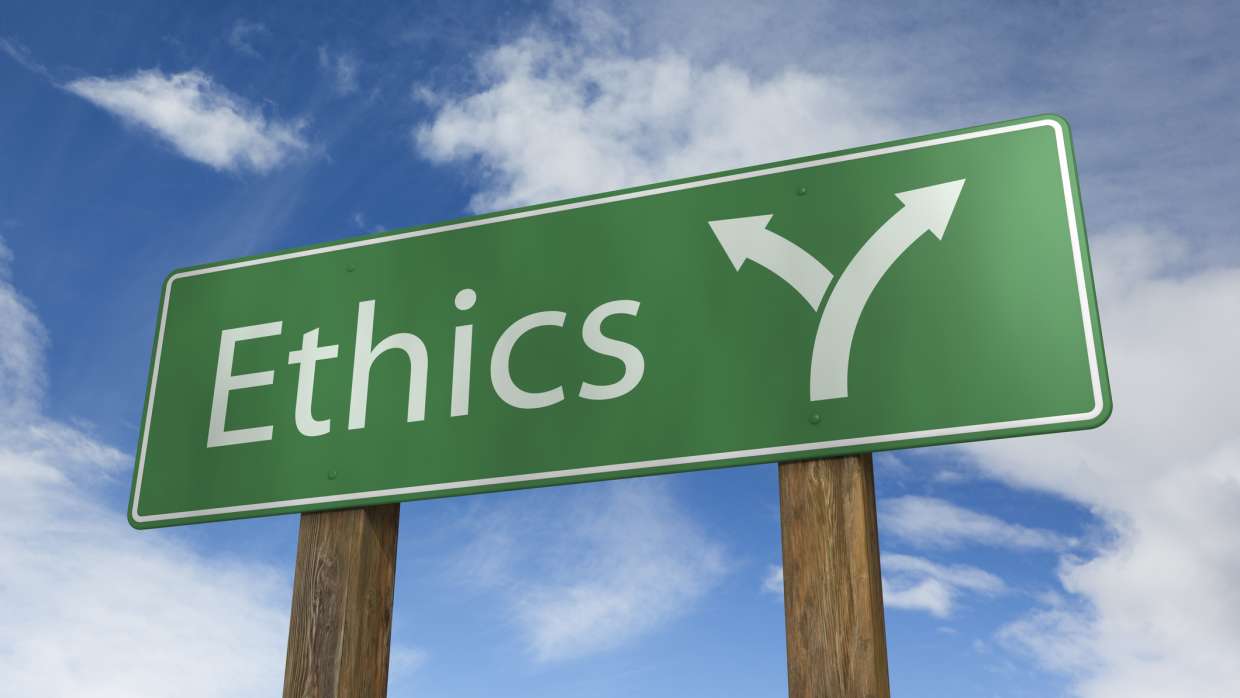 Learning Objectives
After reading your chapter, you will be able to:

Define ethics and explain why ethics are important in public speaking.
Differentiate between morality an ethical dilemmas.
Identify the three types of plagiarism and determine how to avoid them.
Explain how to cite sources in written and oral speech materials.
2
Learning Objectives
After reading your chapter, you will be able to:

Develop responsible language use by avoiding hate language and using inclusive language.
Use a speech platform to promote diversity, raise social awareness, and understand free speech.
Employ ethical listening by readying both mind and body to avoid distractions.
Develop patterns of ethical feedback through praise and constructive criticism.
Apply ethical communication skills to public speaking situations.
3
Defining Ethics:

	 “Ethics is knowing the difference between what you have a right to do wand what is right to do” – Potter Stewart
	
	“Ethical communication is fundamental to responsible thinking, decision making, and the development of relationships and communities within and acreoss contexts, cultures, channels, and media” – NCA Credo of Ethical Communication
4
Unethical Communication Leads to:
Poor decision making

Lack of respect for self or others

Threatening the well-being of self or society
5
Morality & Ethical Principles:
Ethos, or credibility, embodies good sense and good will, but also good morals.

“Moral excellence comes about as a result of habit.  We become just by doing just acts, temperate by doing temperate acts, brave by doing brave acts.”  - Aristotle
6
Ethics & Ethical Standards:
MORALITY is the process of discerning between right and wrong.”

ETHICS involves making decisions about right ad wrong within a dilemma.

As a speaker, we face ethical choices when we are faced with the moral dilemma of what to present.
7
Ethical Speaking:
Decide When to Cite
Cite Sources Properly
Understand Paraphrasing & Quotations
Develop Accurate Citations
Set Responsible Speech Goals
Promote Diversity
8
Set Responsible Speech Goals:
Promote Diversity
Use Inclusive Language
Avoid Hate Speech
Raise Social Awareness
Employ Respectful Free Speech
9
Ethical Listening:
Listening versus hearing

Develop Ethical Listening Skills
Listening posture
Ethical Feedback
10